Конференция.  Экология региона САЭС.
Методические разработки заданий по химии и биологии экологического содержания.
Подготовила учитель химии и биологии МБОУ «Средняя школа №2»
Павлюченко Наталья Александровна
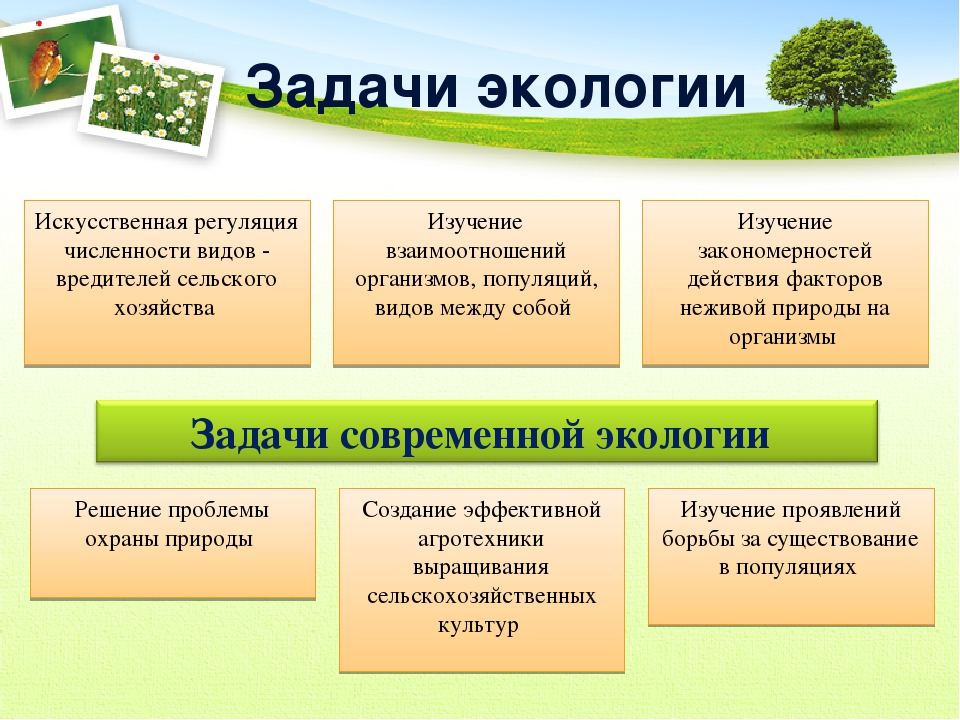 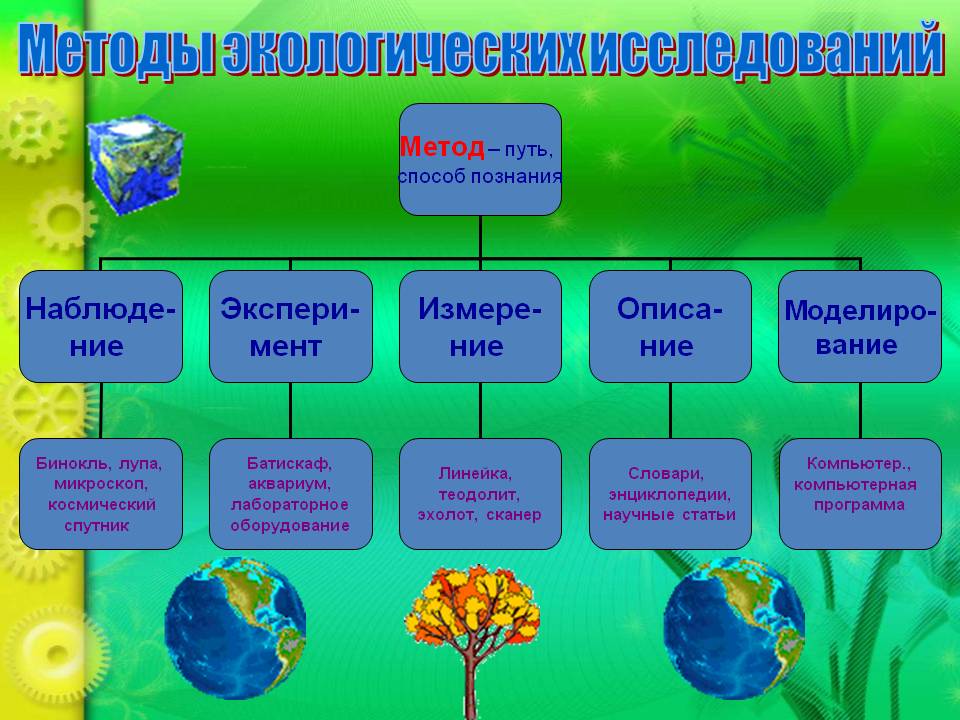 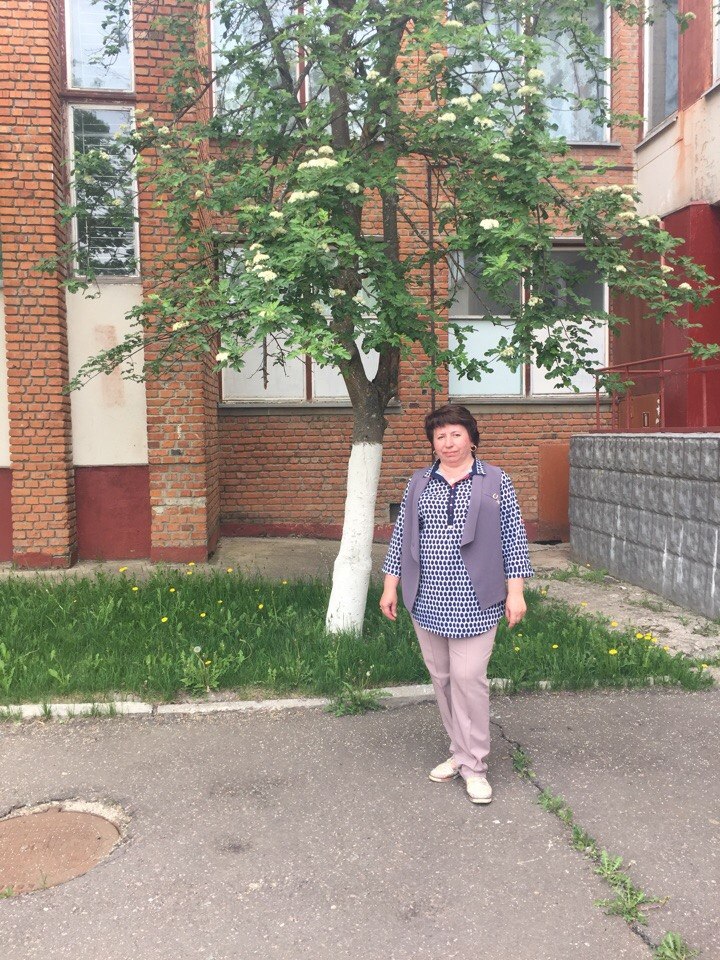 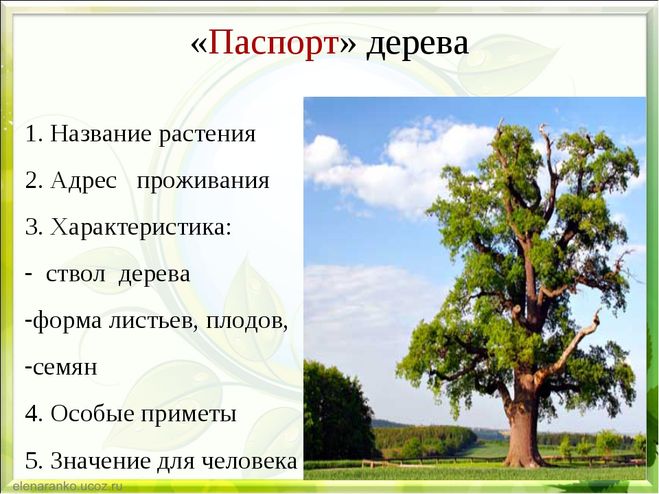 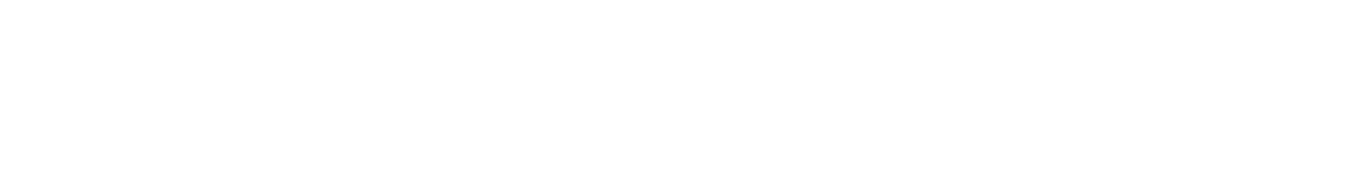 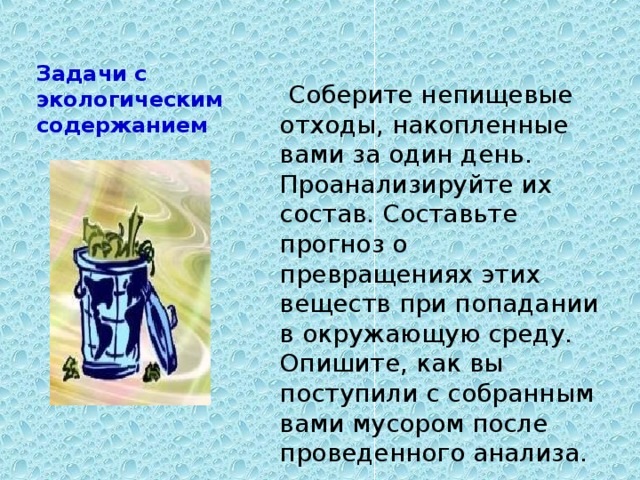 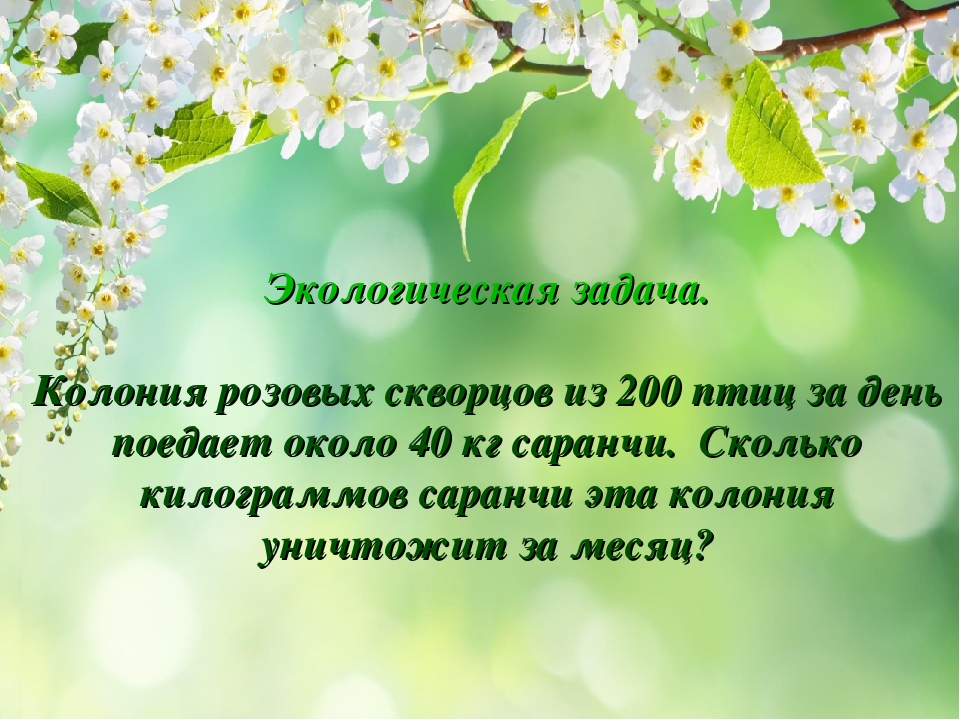 Прочитайте дополнительный материал о шиповнике. Составьте экологический паспорт этого кустарника.
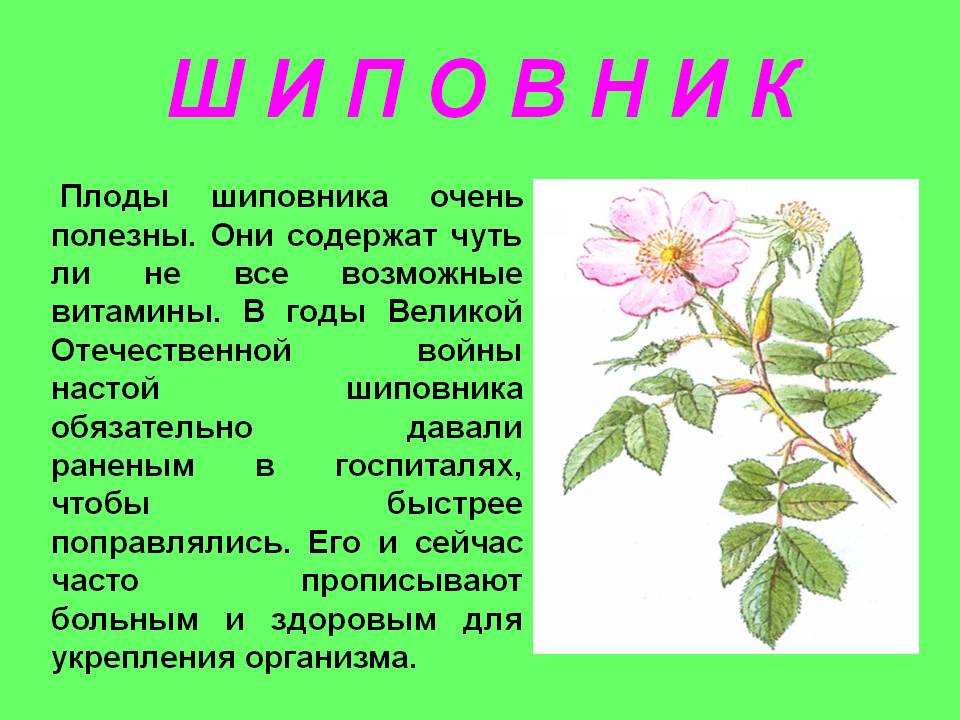 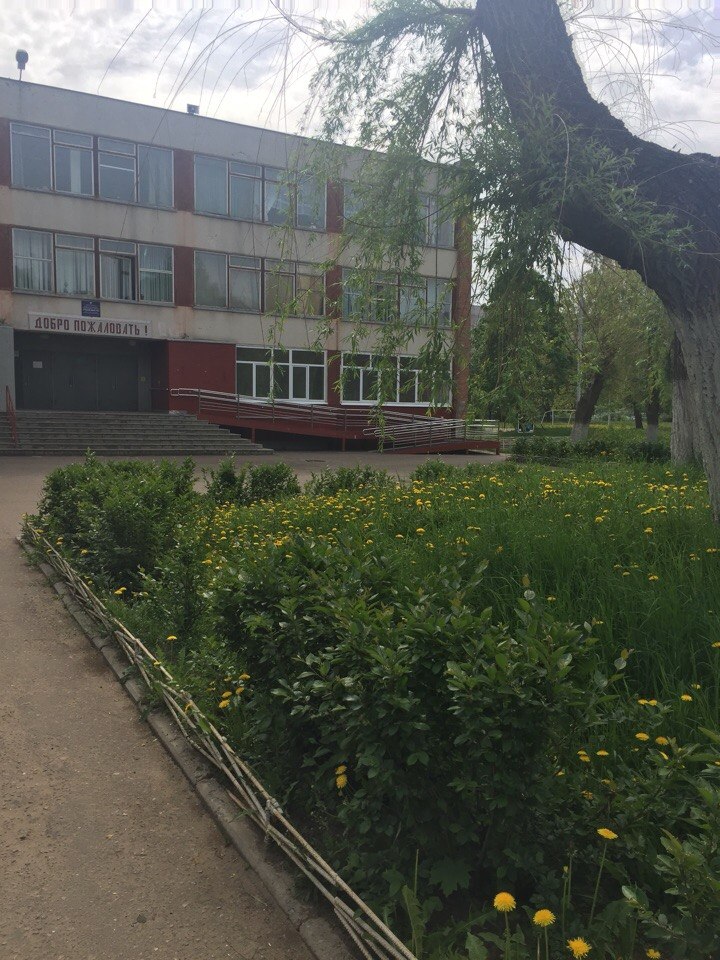 Иногда ребята едят щавель сырых лугов, дикий лук или просто жуют травинки. Объясните почему этого нельзя делать?
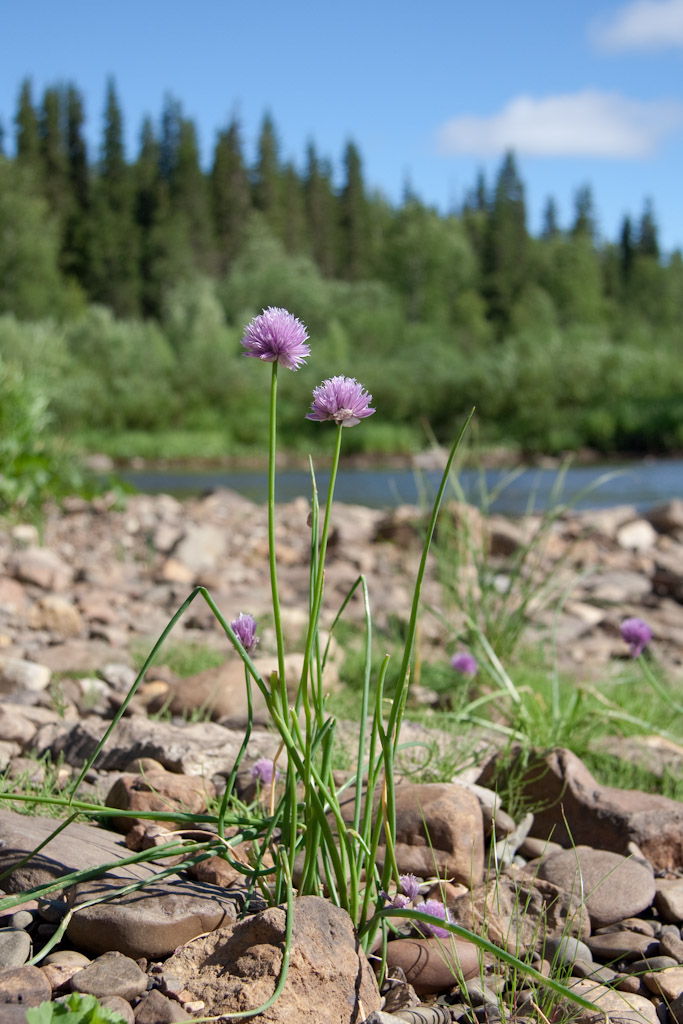 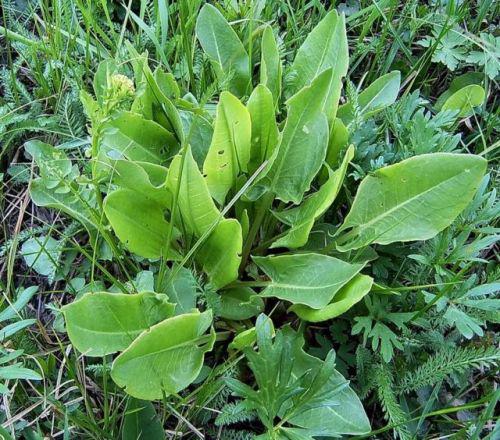 Кукушонок выбрасывает яйца или птенцов приемных родителей и один поедает корм, который они ему приносят. Но потом как бы искупает свою вину. Как?
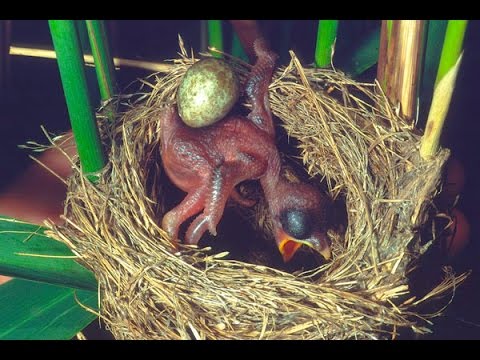 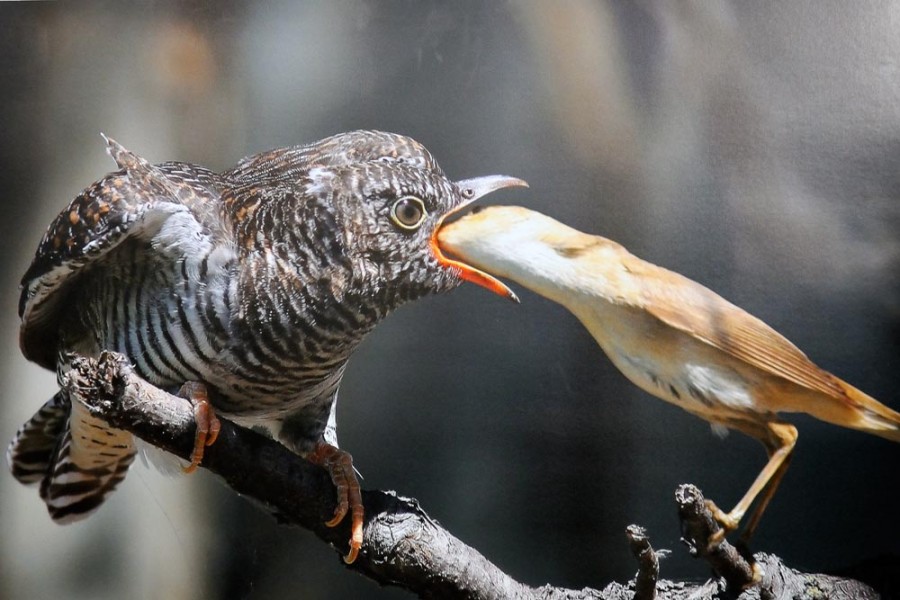 В одном из районов Колумбии в борьбе с вредителями-насекомыми многократно применялись сильнейшие химикаты. А через некоторое время выяснилось, что в ближайших реках полностью исчезли лососи. Почему?
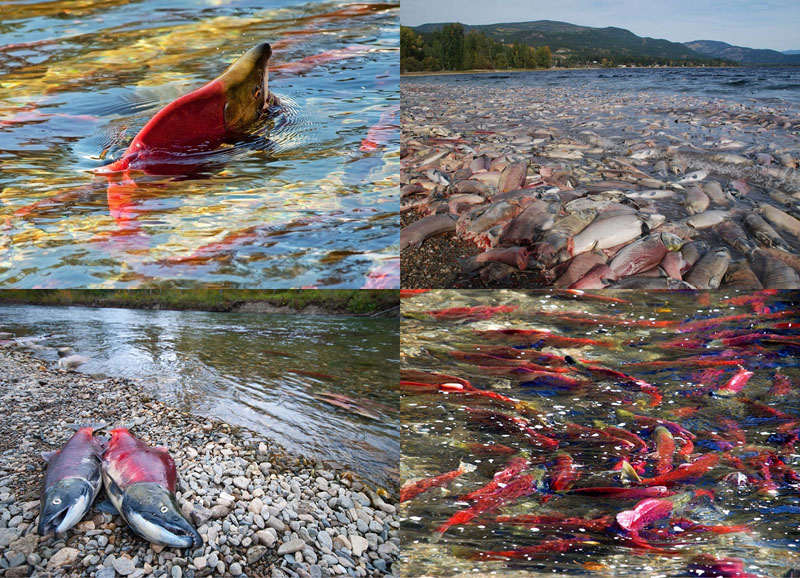 При попадании в воду нефть покрывает ее тончайшей пленкой, что вызывает гибель многих морских организмов. Допустимая норма загрязнения воды нефтепродуктами- 0,005 мг/л. Рассчитайте, какой объем воды загрязняется ежегодно, если в океан попадает 2,5 млн тонн нефтепродуктов
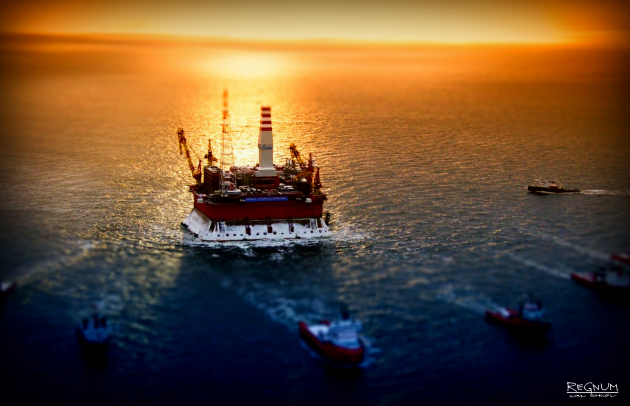 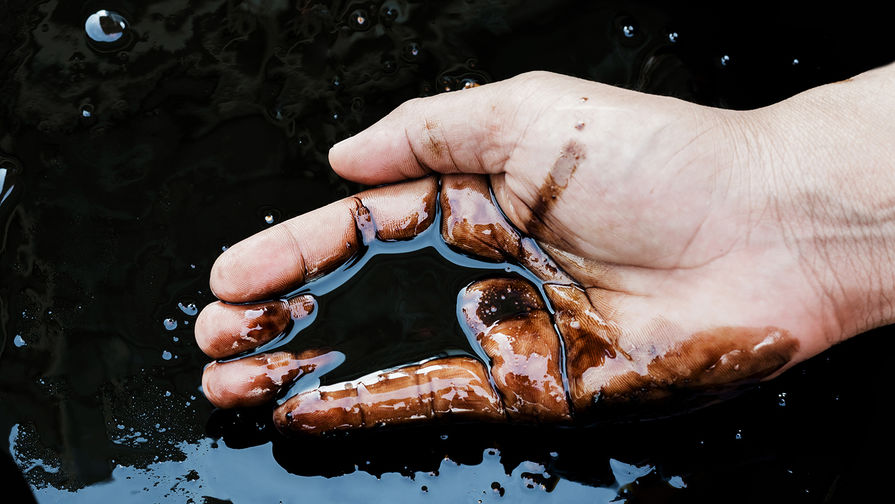 Ответ: 0,005 мг нефтепродуктов – на 1 л воды.
2,5 * 10^15  мг нефтепродуктов – на Х литров воды.
Х= 5*10^17 л (5*10^14 метров кубических)
Накопление углекислого газа в атмосфере – приводит к парниковому эффекту. Какой объем CO2 попадает в атмосферу при сжигании 100 г полиэтилена (100шт. использованных пакетов)?
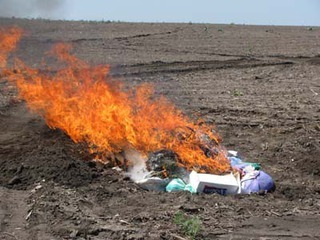 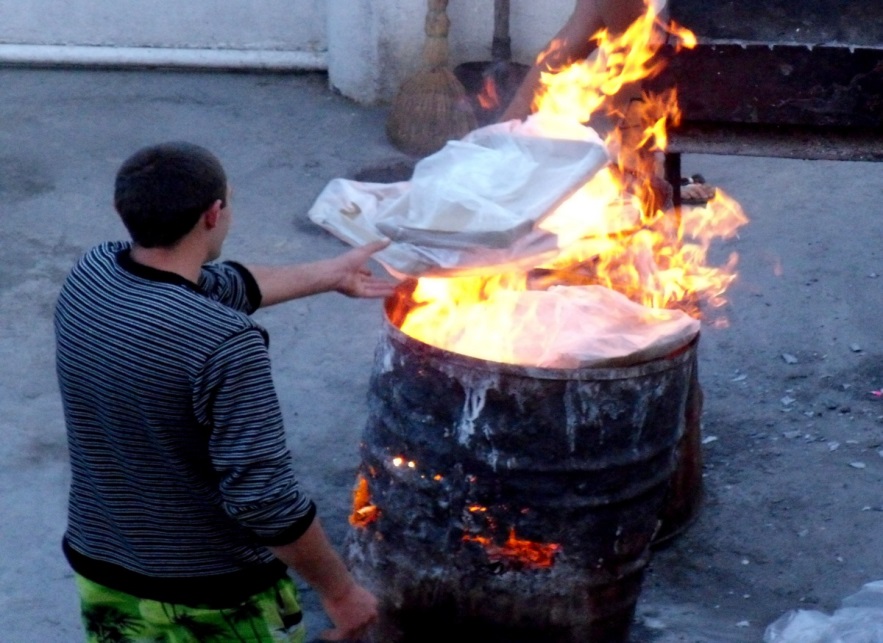 Решение: (- CH2 – CH2 -)n + 3nO2 = 2nCO2 – 2nH2O
M(C2H4)n =28*n  Г/моль
Vm = 22,4 л/моль
Составим пропорцию: 100/28n = x/44,8n
х = 100*44,8/28
X = 160 л
Пример необдуманного действия человека
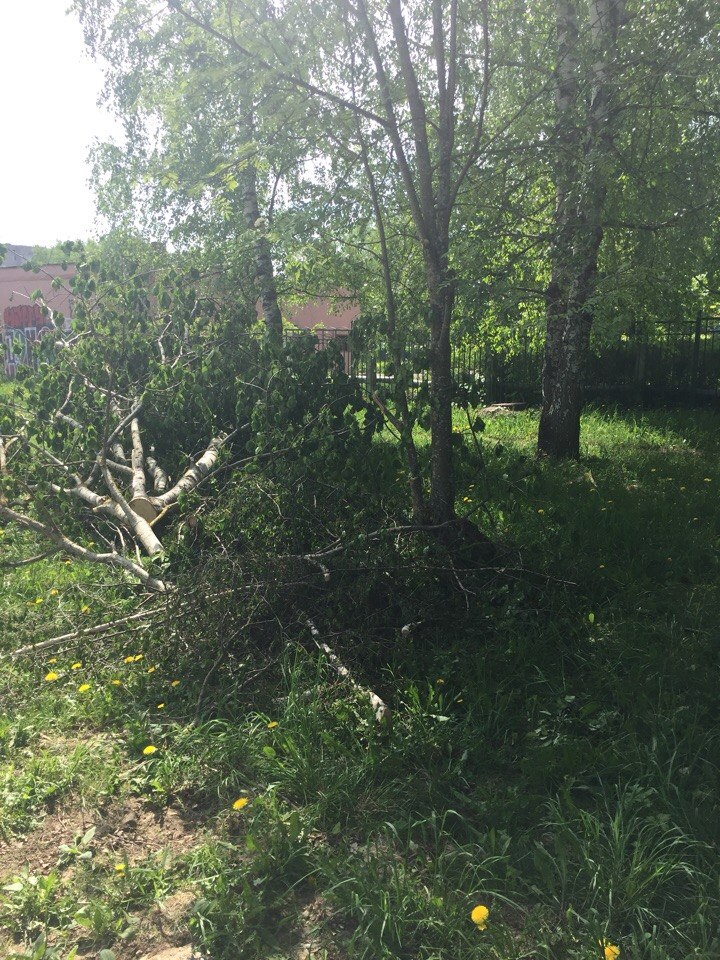 Можно ли было избежать вырубки дерева при установке забора вокруг детского садика лесная сказка ? ( Дата фото: 14.05.18, Адрес: 2мкр. ДС «Лесная сказка» )
Как воздействуют соли тяжелых металлов на белки?
Ответ: убедились, что нитрат свинца вызывает быстро свертывание белка.
Проанализируйте данную схему и постройте рассказ о глобальных экологических проблемах.
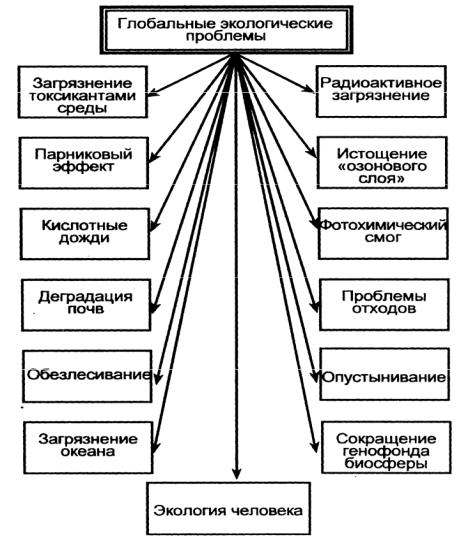 Участники школьной Недели Науки
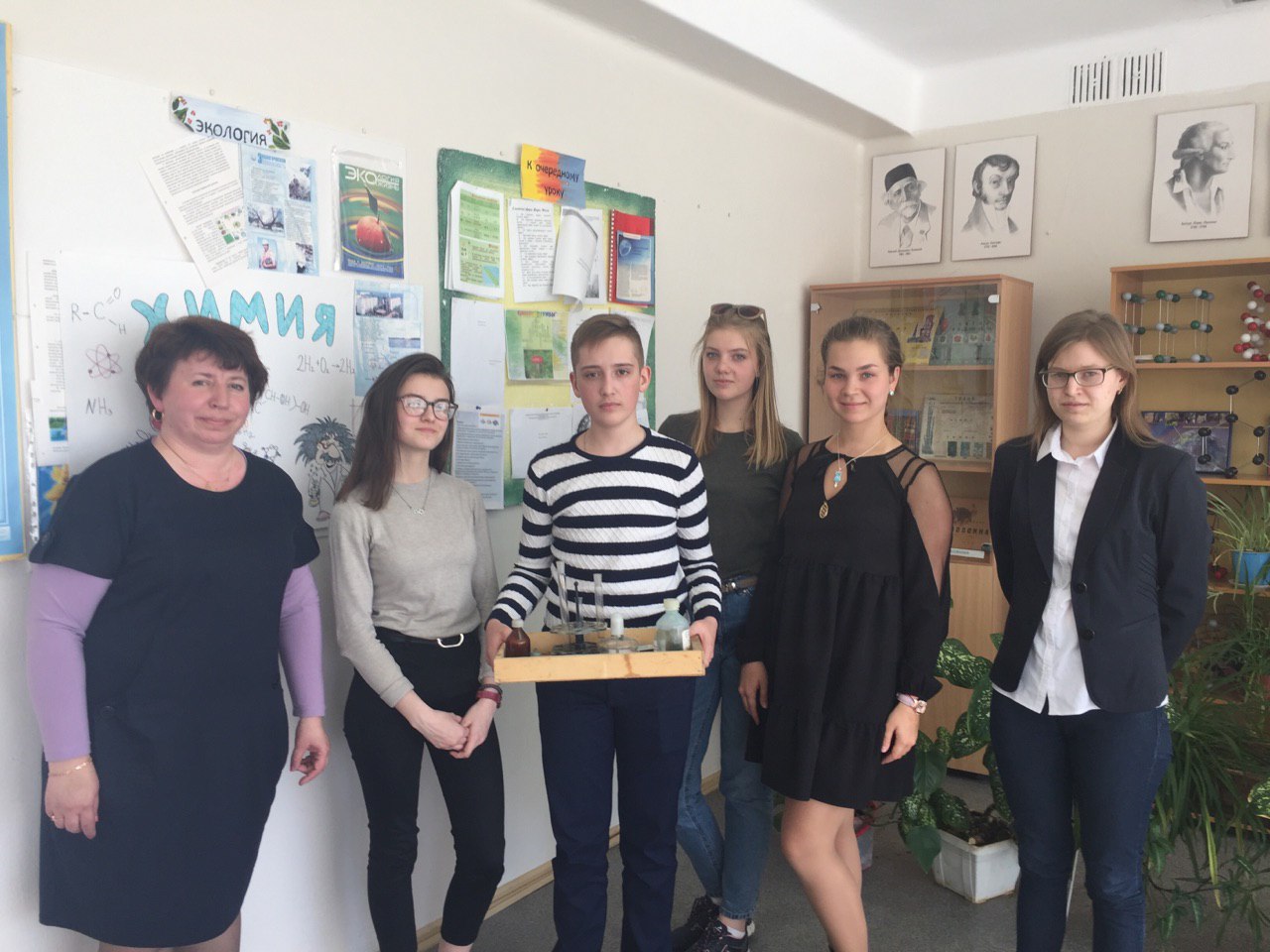 Подготовьте плакат по теме «Проблема отходов»
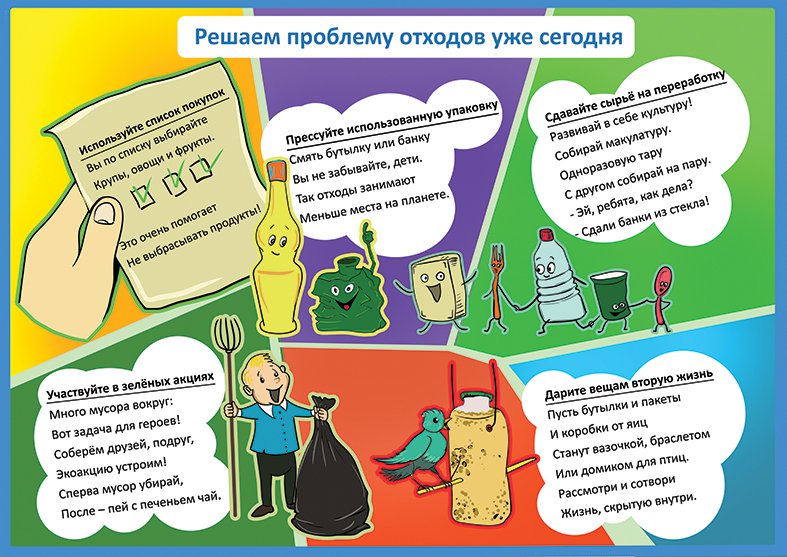 Перечислена польза тополей. Попробуйте найти несколько недостатков этих растений.
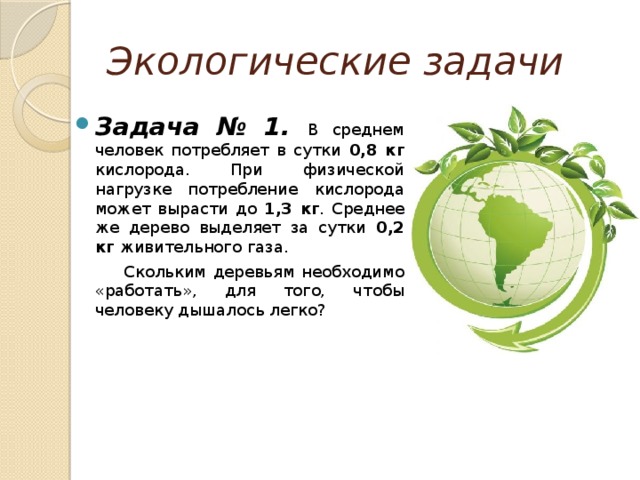 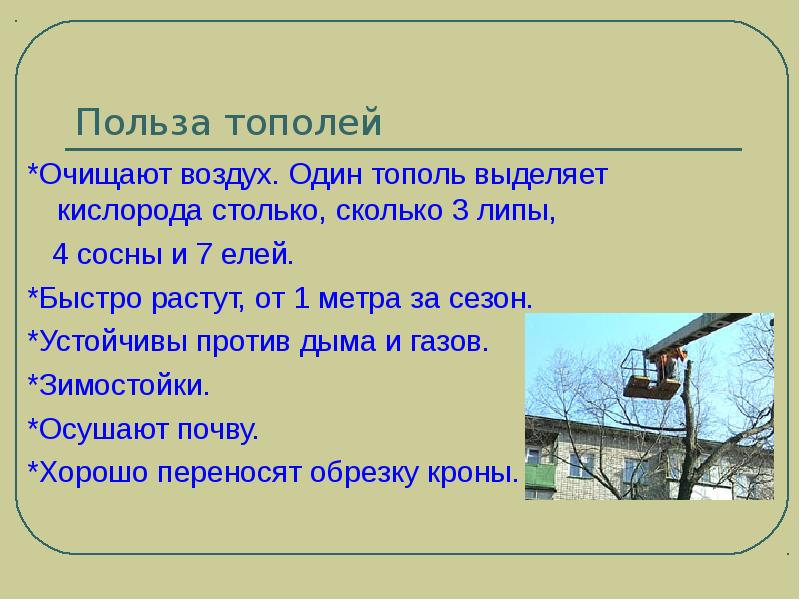 Выполните тест.
1. Наука о взаимодействии организмов между собой и с окружающей их средой - это
а) биология
б) экология
в) гистология
г) орнитология
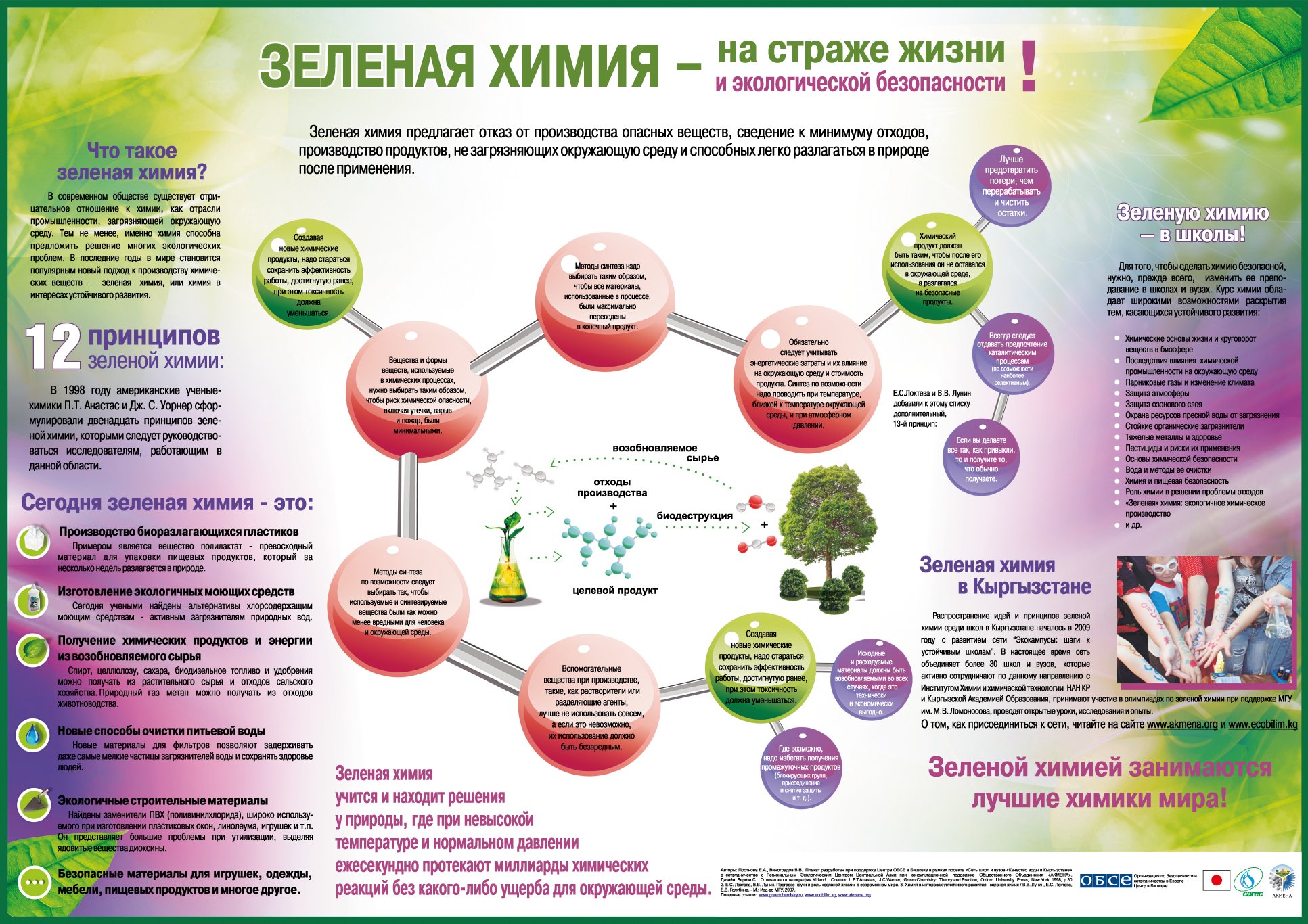 Спасибо за внимание.
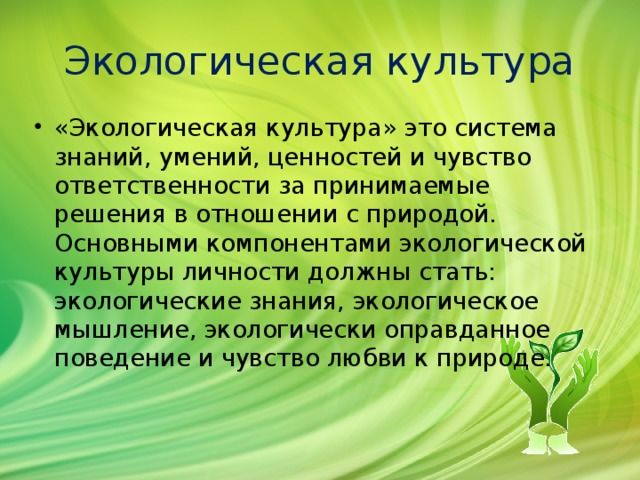